Powerpoint Review
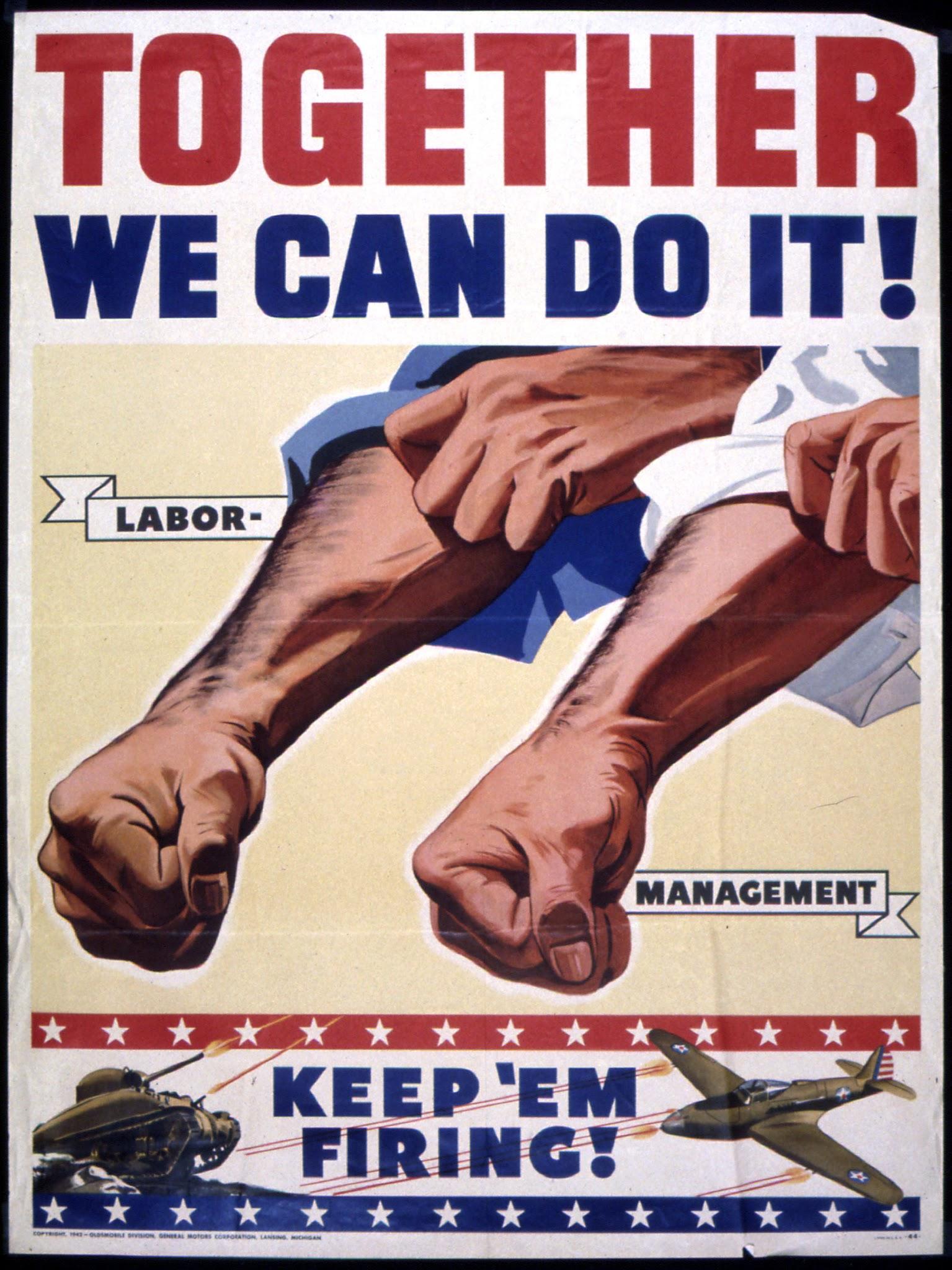 Copy and Paste the words to the correct color.  Control C and Control V
Orange         
Green           
Yellow         
Purple          
Brown          
Black           
Pink             
Grey            
Blue
Cut and Paste the words to the correct color.  Control X and Control V
Green           
Yellow         
Purple          
Brown          
Black           
Pink             
Grey            
Blue
Format the font, size and color.
Orange         
Green           
Yellow         
Purple          
Brown          
Black           
Pink             
Grey            
Blue
Delete Slide 5.
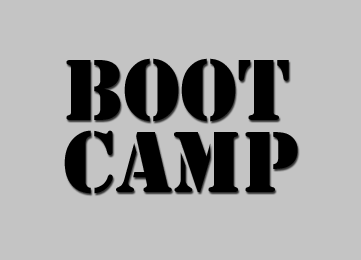 Use Control + Z, the UNDO command, to bring back slide 5.
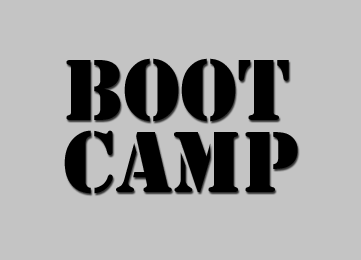 Delete the text box and picture below.
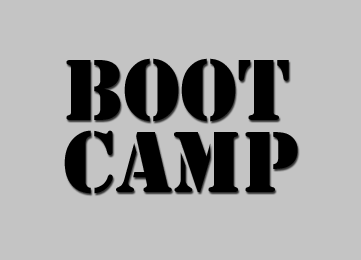 Delete the 2 extra sentences below.
How are you doing so far?
How are you doing so far?
How are you doing so far?
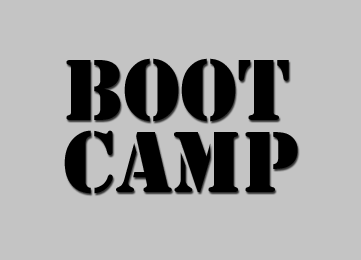 Add a new slide with a title and two columns.
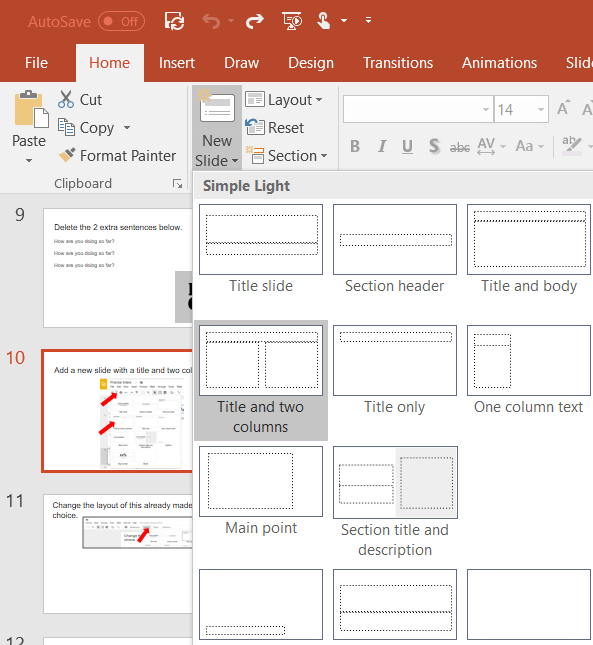 Change the layout of this already made slide to your choice.
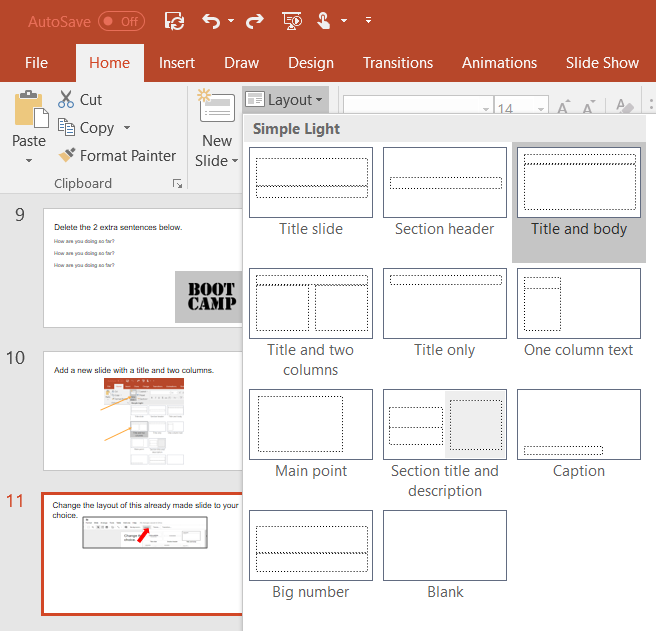 Change this slide background to the color orange.
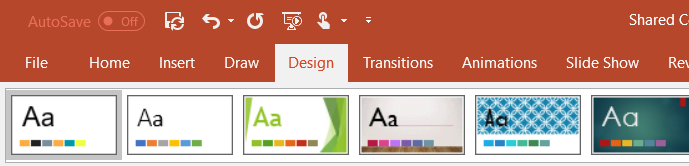 1. 

2.


3.
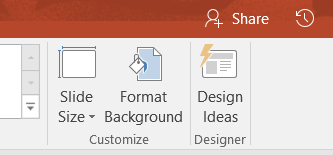 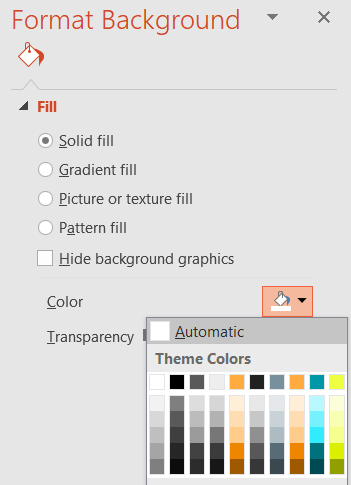 Add an image/picture of a park on this side.
Change this slide background to an image of a park.
Change the theme of all slides to your choice.
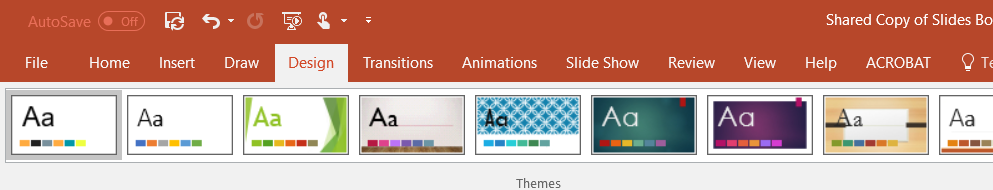 Congratulations!  You did it!
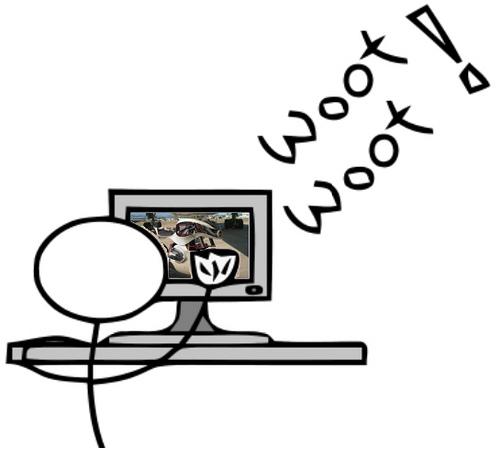